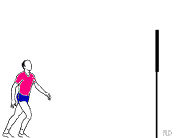 Unit 2
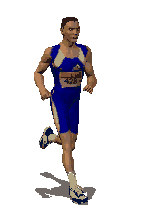 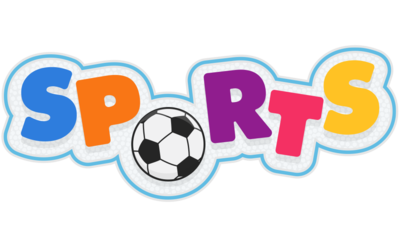 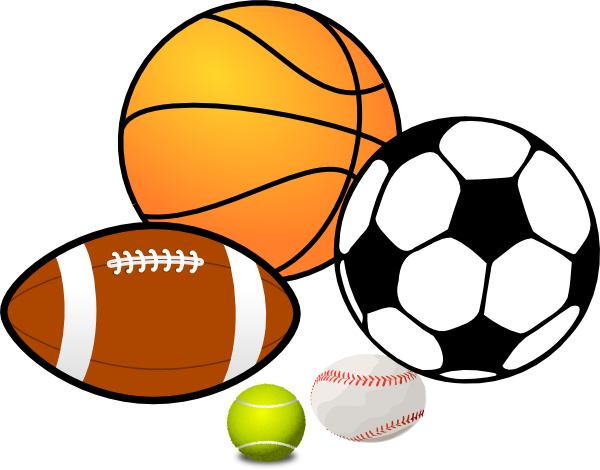 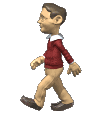 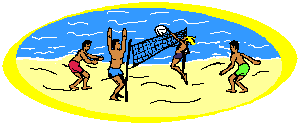 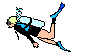 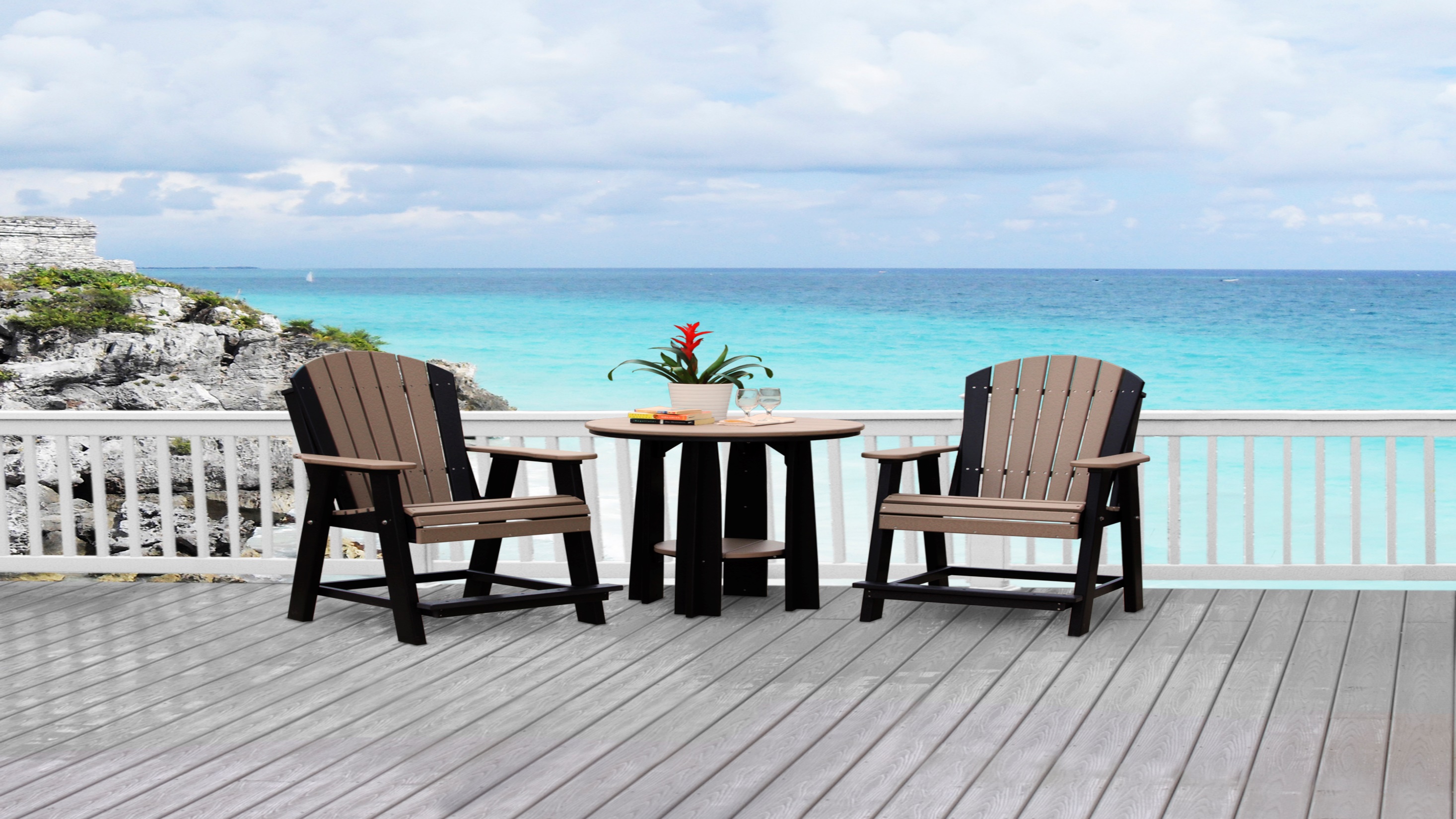 Wednesday , 13 -10 -2021
Opener!
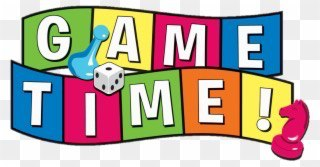 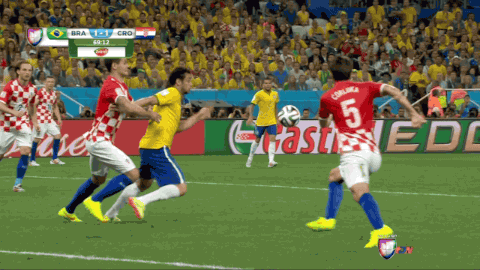 Where do footballers play?
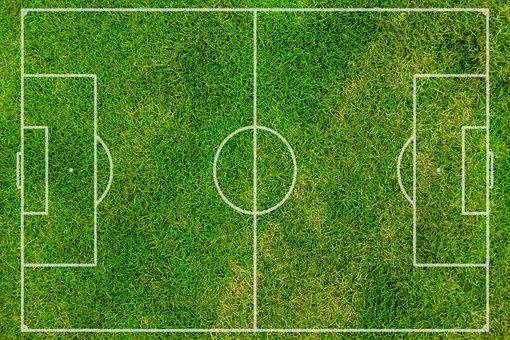 pitch
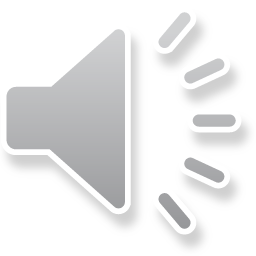 Footballers play in a football pitch.
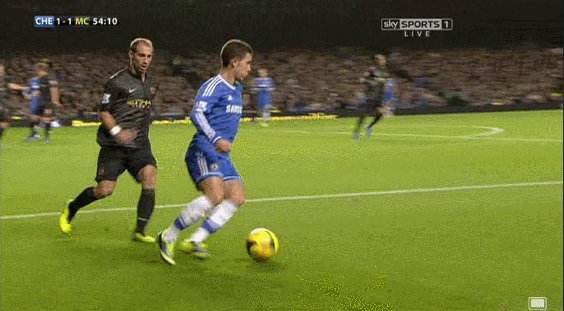 an area painted with lines for playing sports, especially football
pitch
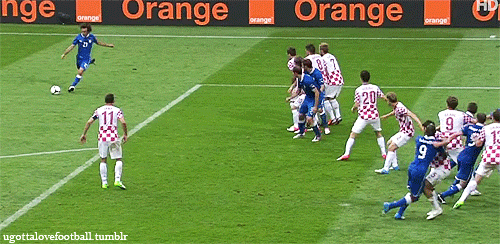 score
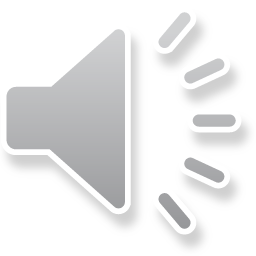 Hooray! The football player has scored a goal.
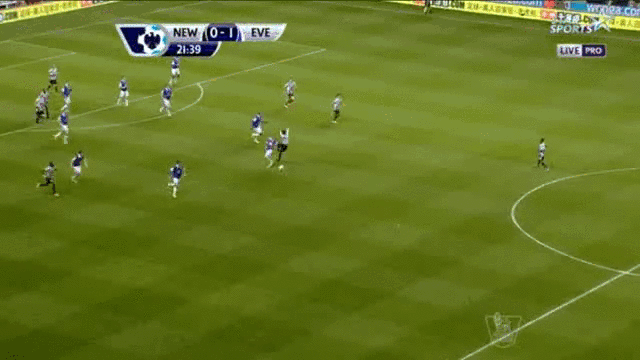 Do you think the player will score a goal?
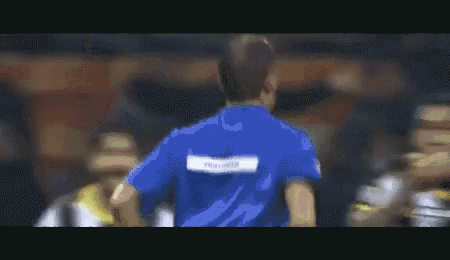 The referee gave a yellow card to the player.
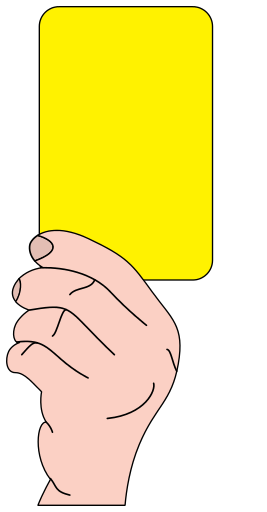 referee
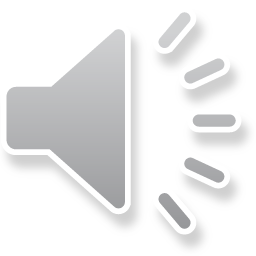 This time the referee gave a red card to the player.
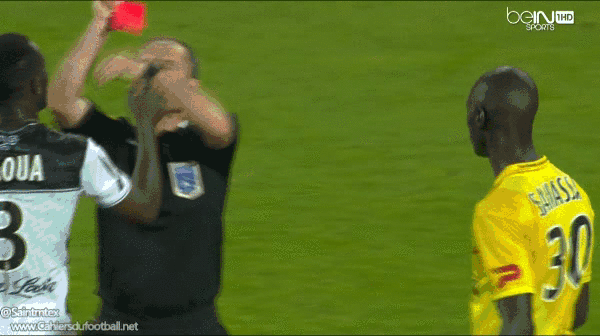 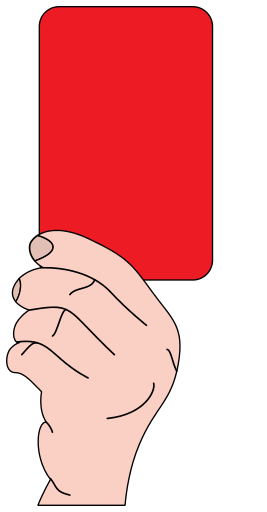 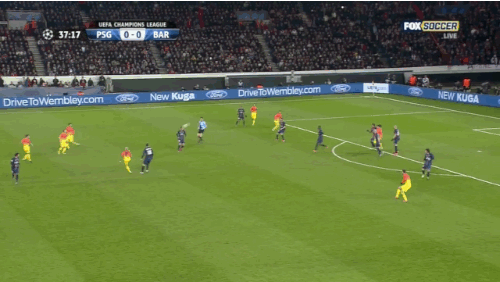 New Vocabulary
Look at the picture and say the word.
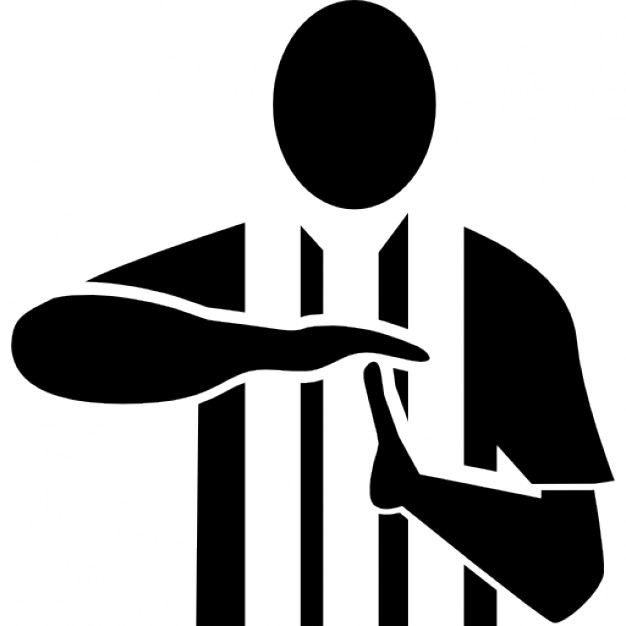 Test your memory!
Unit :-  2
Lesson :- 6
Wednesday , 13 -10 -2021
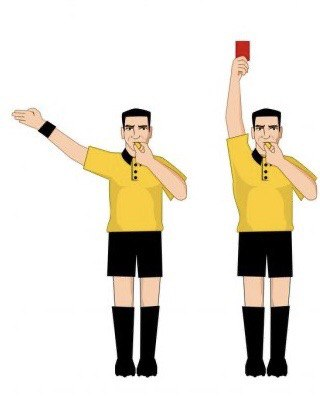 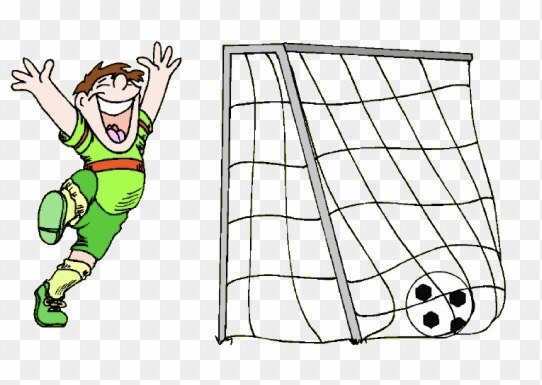 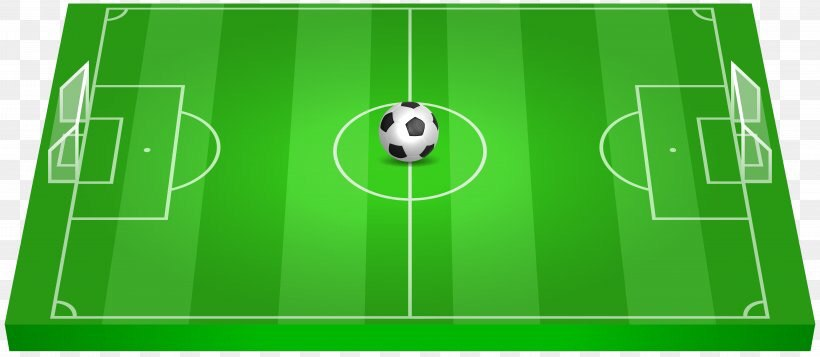 score 
( v )
referee
pitch
…………………..…………………
…………………..…………………
…………………………………
……………………………
…………………..…………………
………………………………
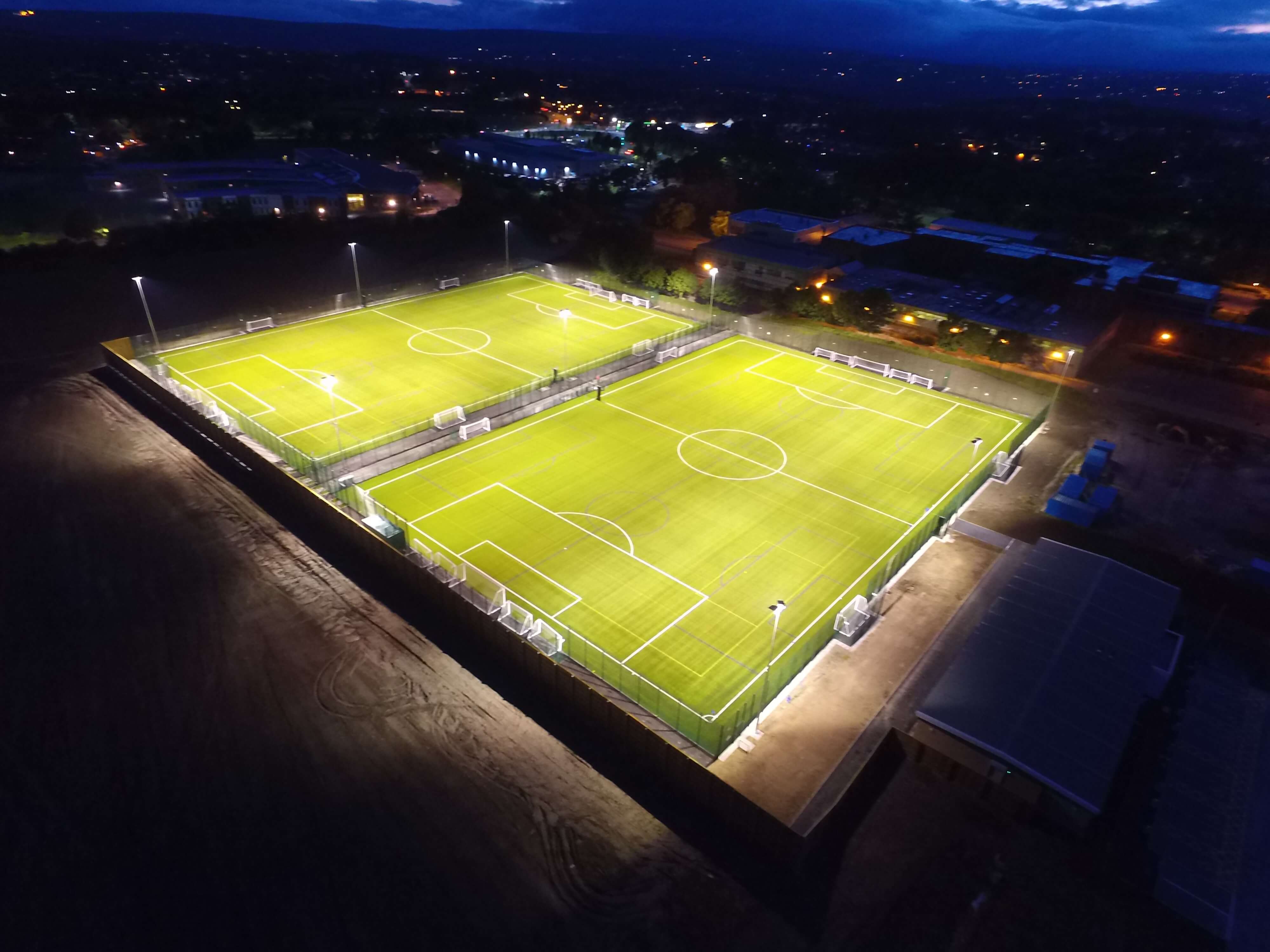 pitch         (n.)
score        (v.)
referee    (n.)
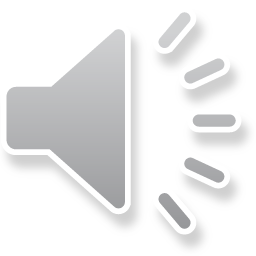 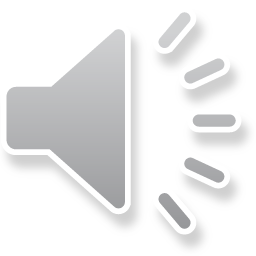 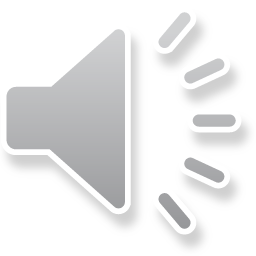 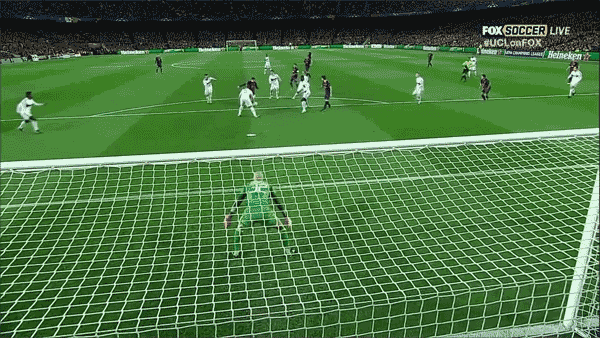 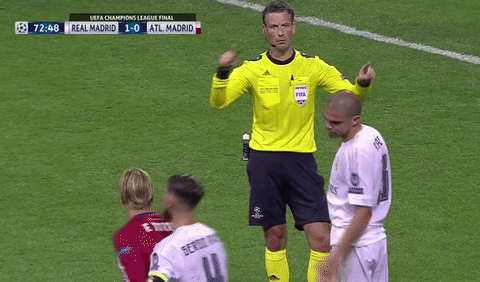 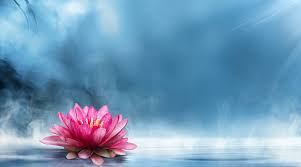 GRAMMAR
Simple present tense
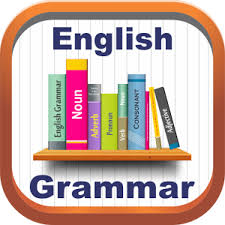 Watch the video 
Then tell us : What does  she  do every day ?
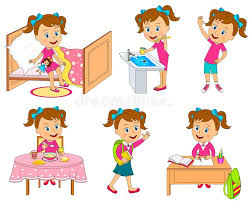 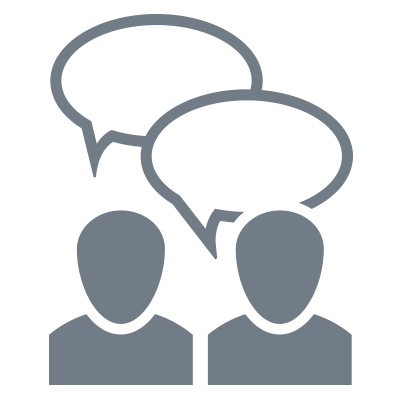 Ask your partner about what you do every day
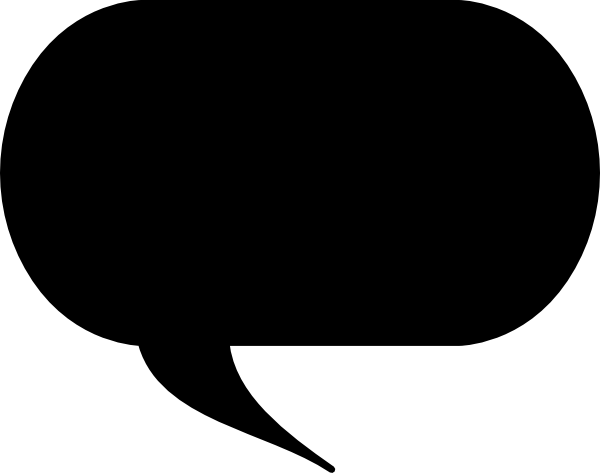 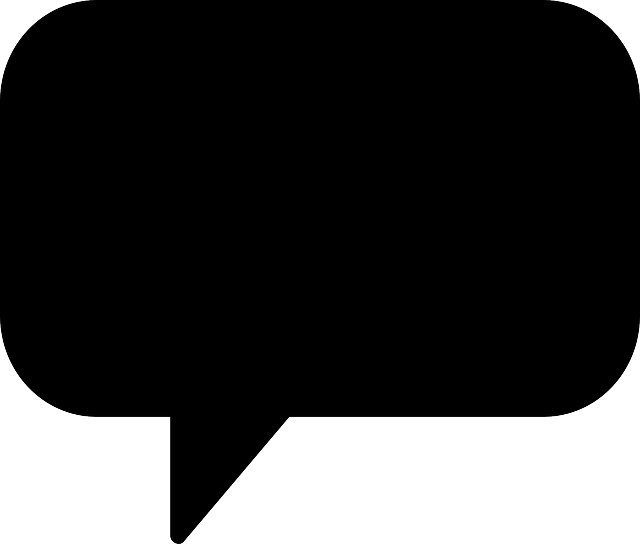 I ………everyday .
What do you do everyday ?
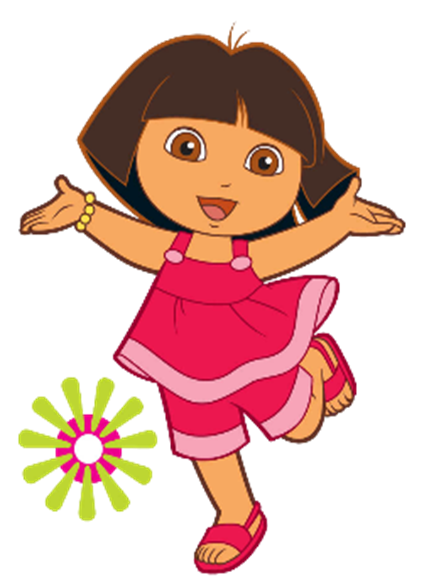 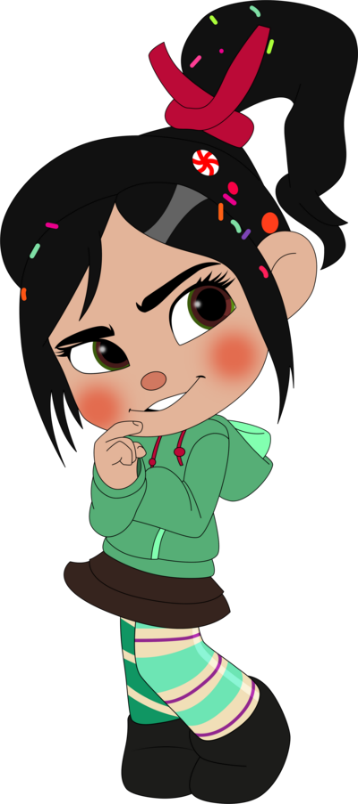 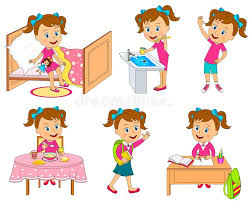 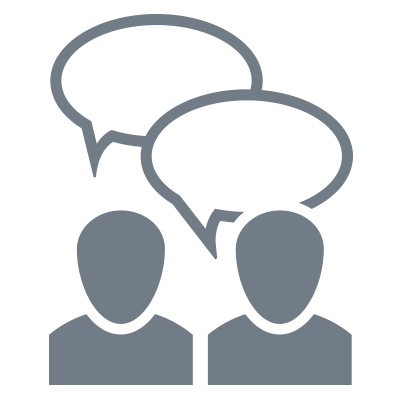 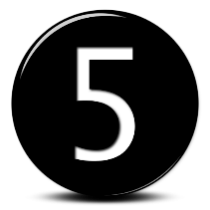 Ask your partner about Omar’s and Ghada’s favourites.
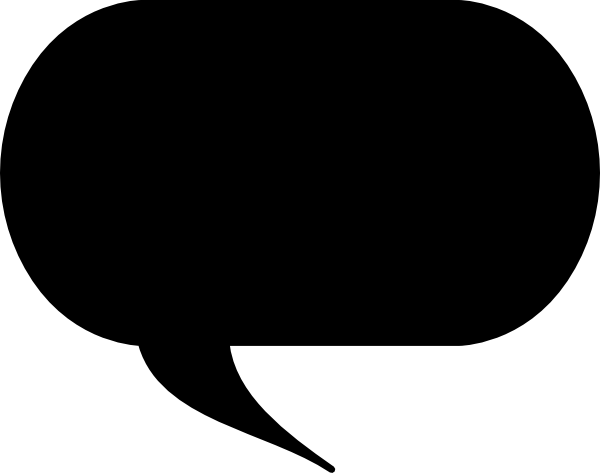 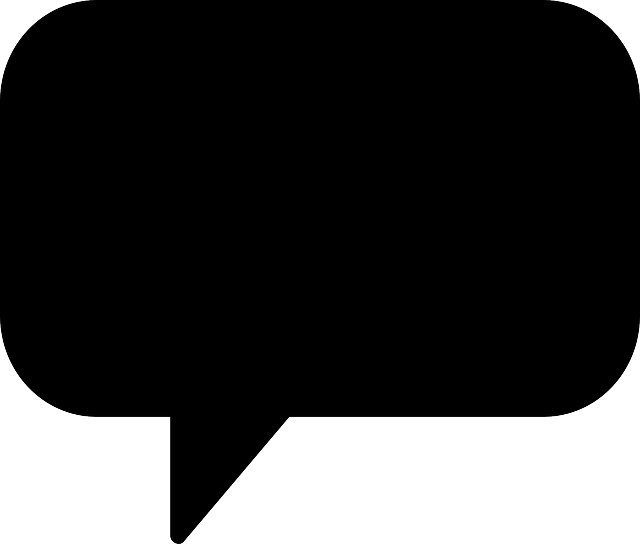 She ………eryday .
What does she do everyday?
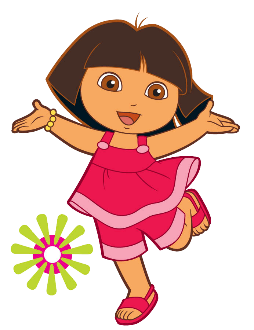 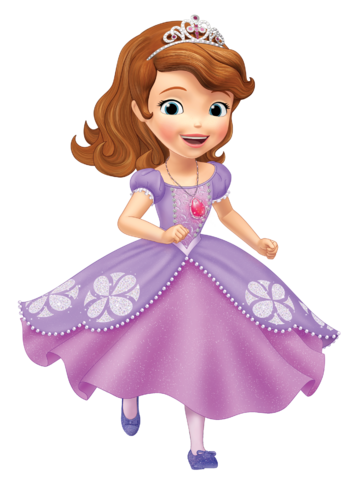 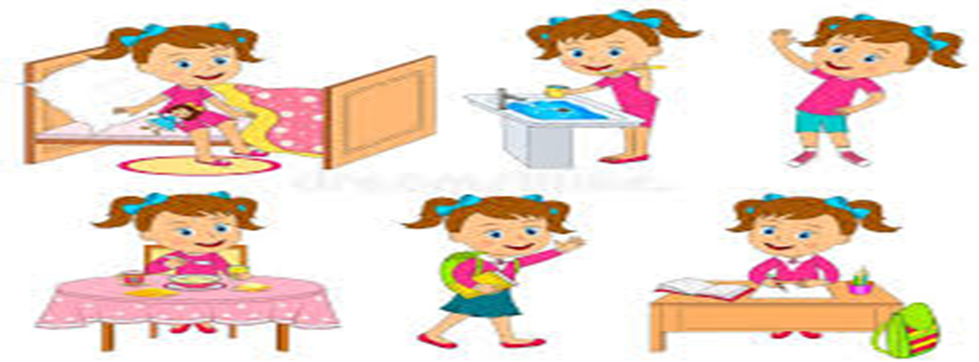 Masooma
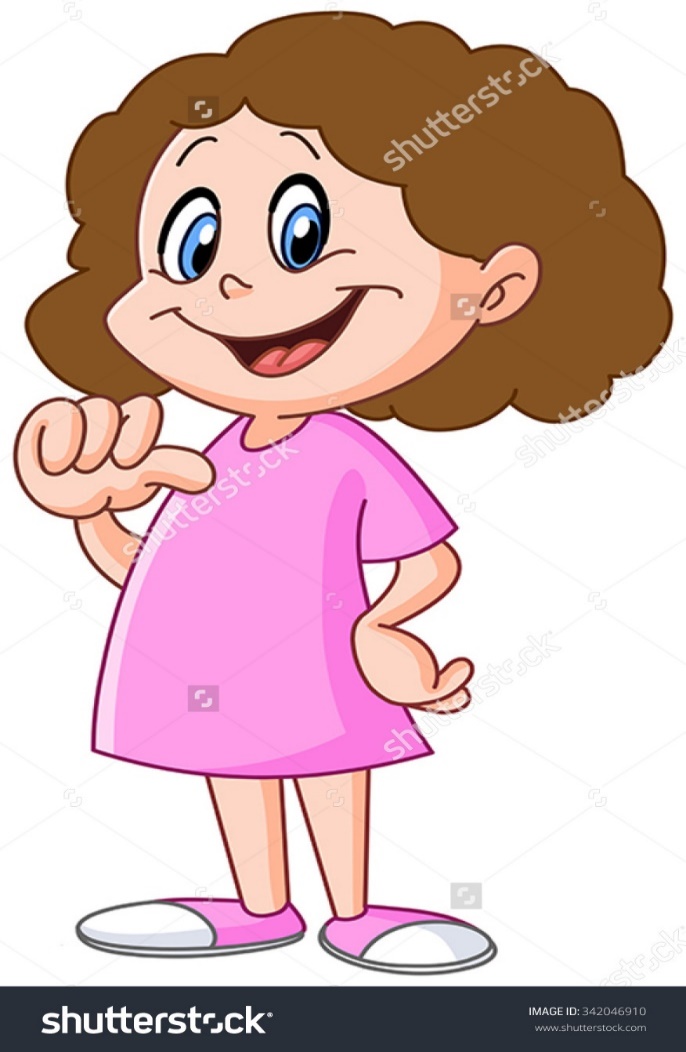 I eat healthy food  everyday.
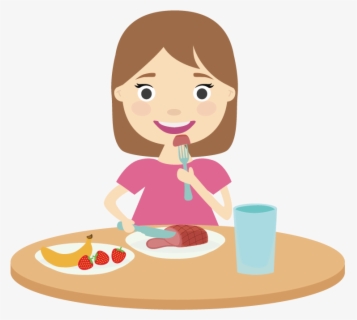 Dana
She always  eats healthy food .
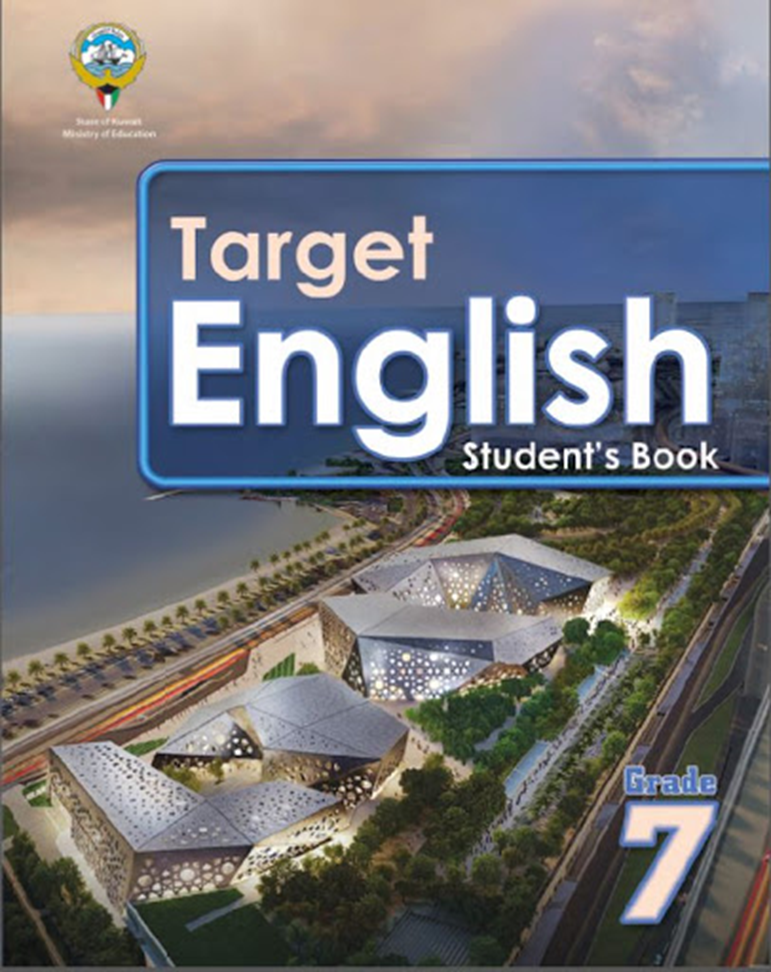 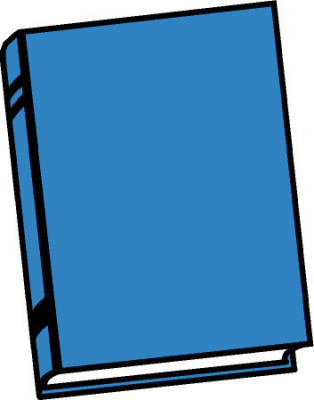 Student’s Book Page 10  
 EX. 3
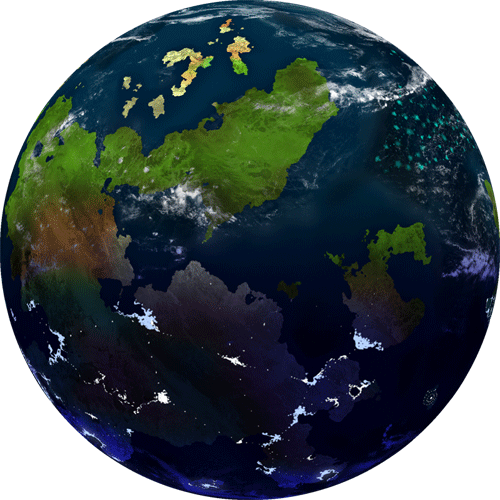 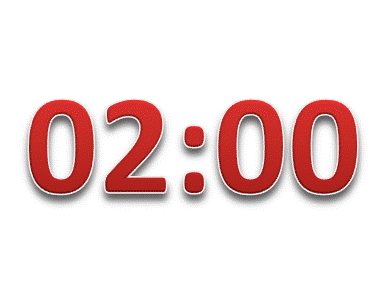 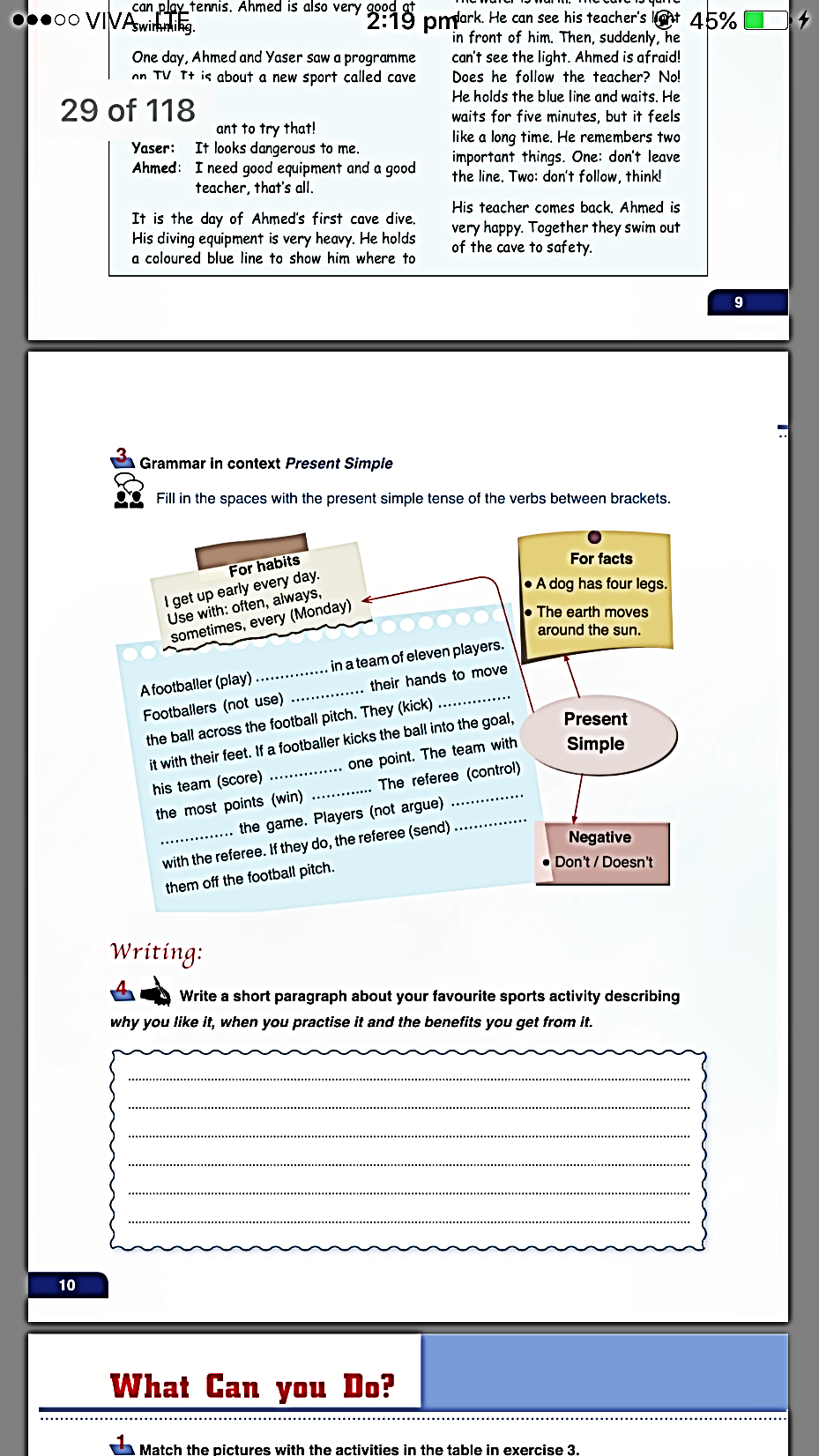 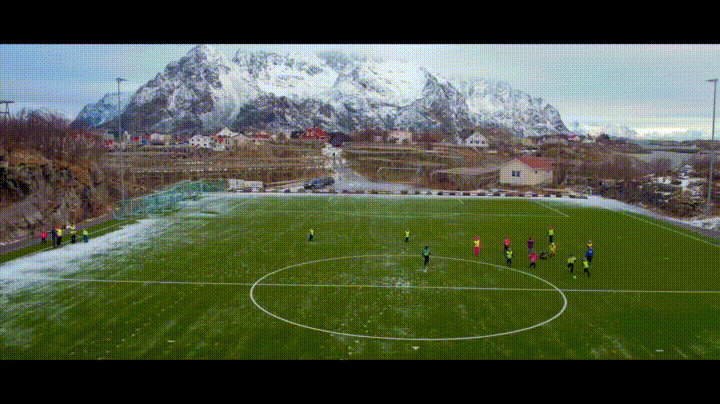 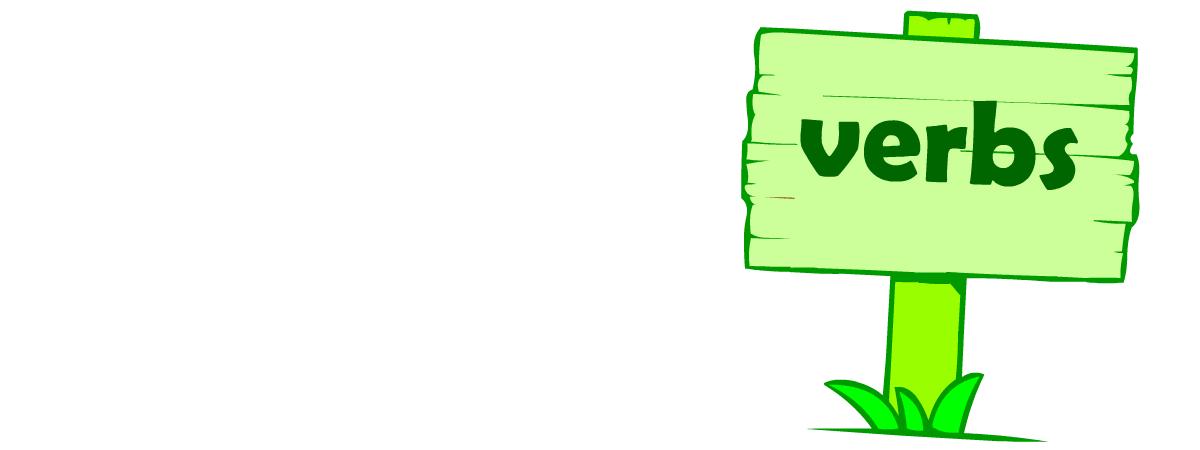 Check your answers.
A football player (play) -------------------------- in a team of eleven players.
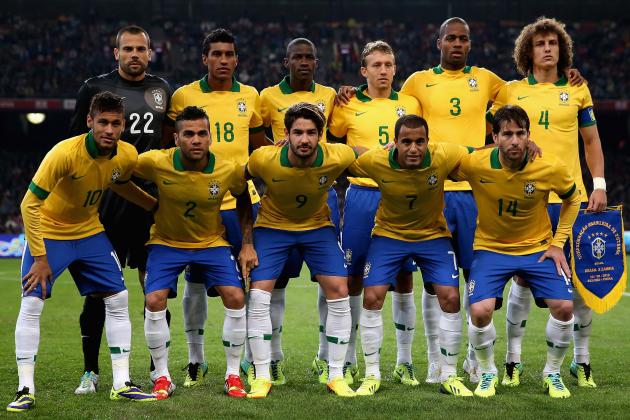 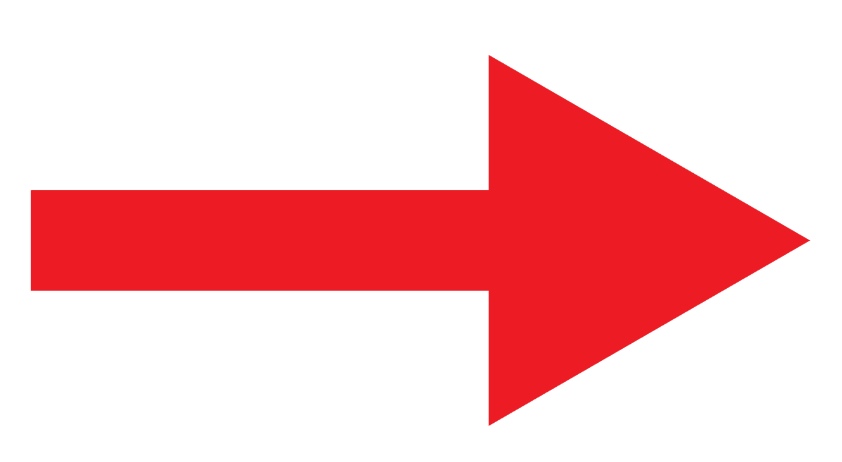 one player
verb + s
plays
They (kick) ---------------------- it with their feet.
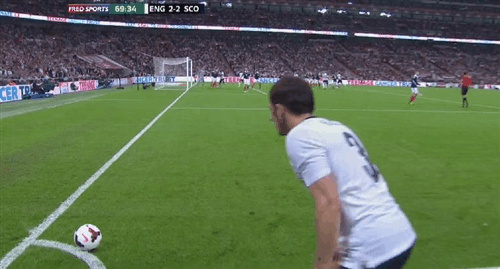 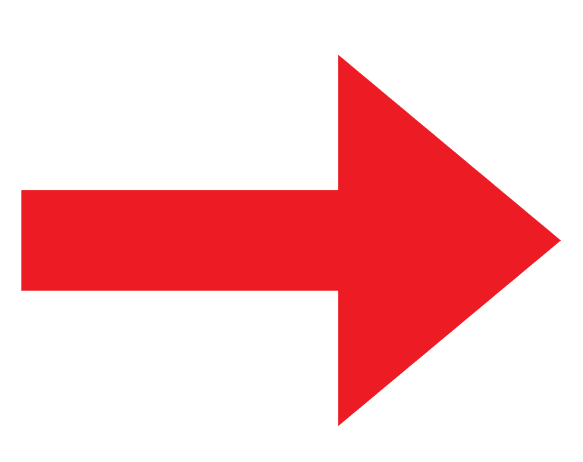 more than a player
verb (infinitive)
kick
Footballers (not use) ---------------------- their hands to move the ball across the football pitch.
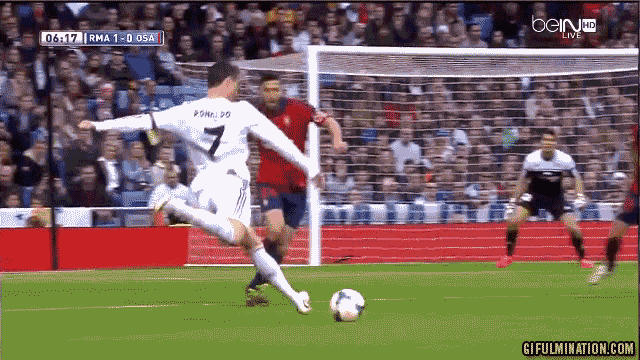 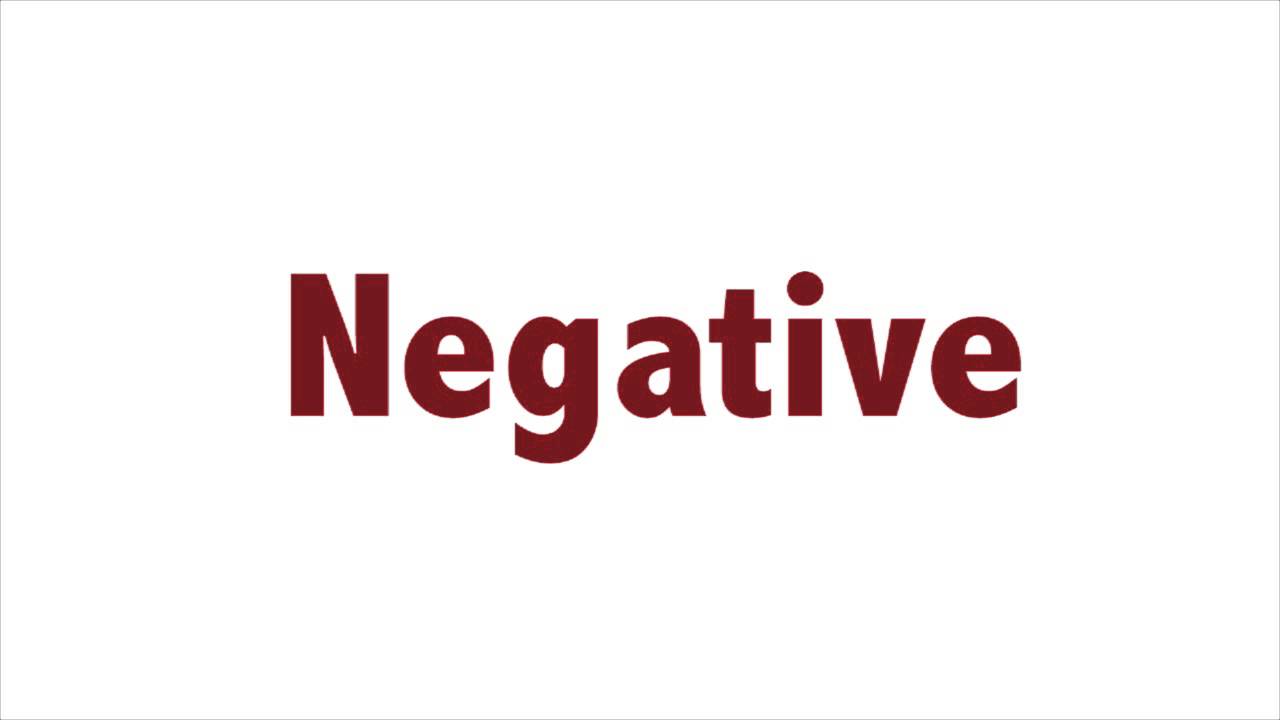 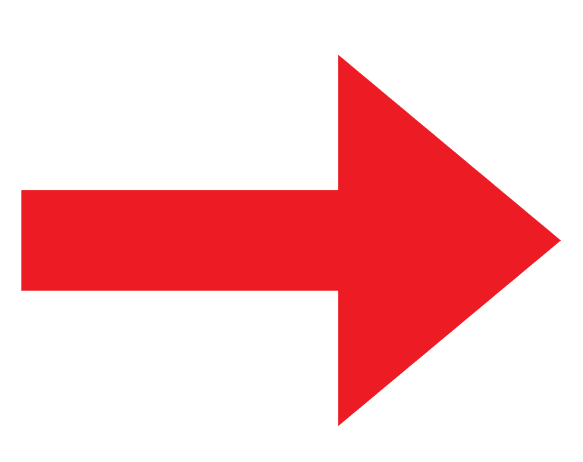 more than a player
don’t verb (infinitive)
don’t use
If the footballer kicks the ball into the goal, his team (score) ---------------------- one point.
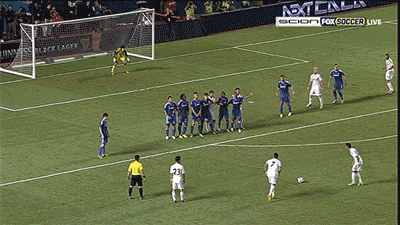 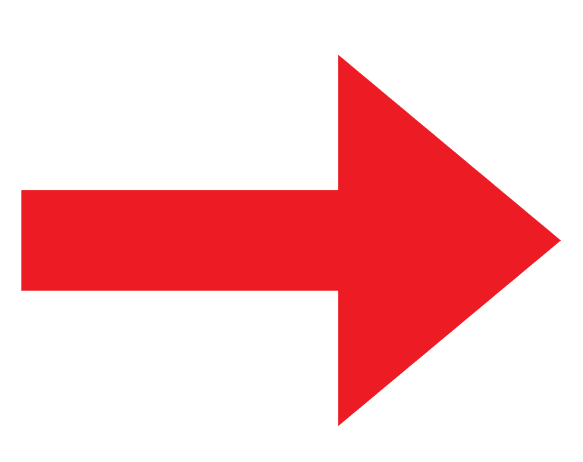 one team
verb + s
scores
The team with the most points (win) ----------------------.
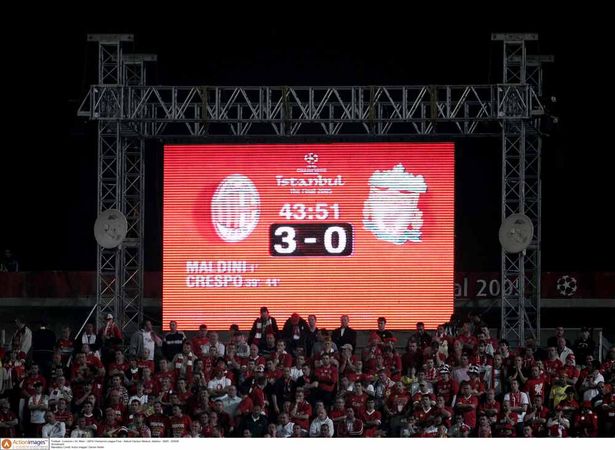 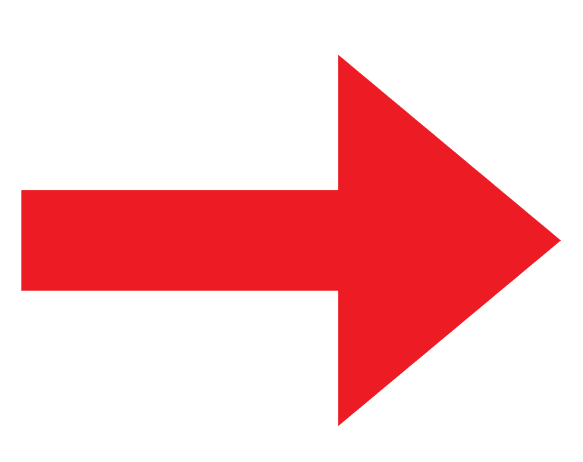 one team
verb + s
wins
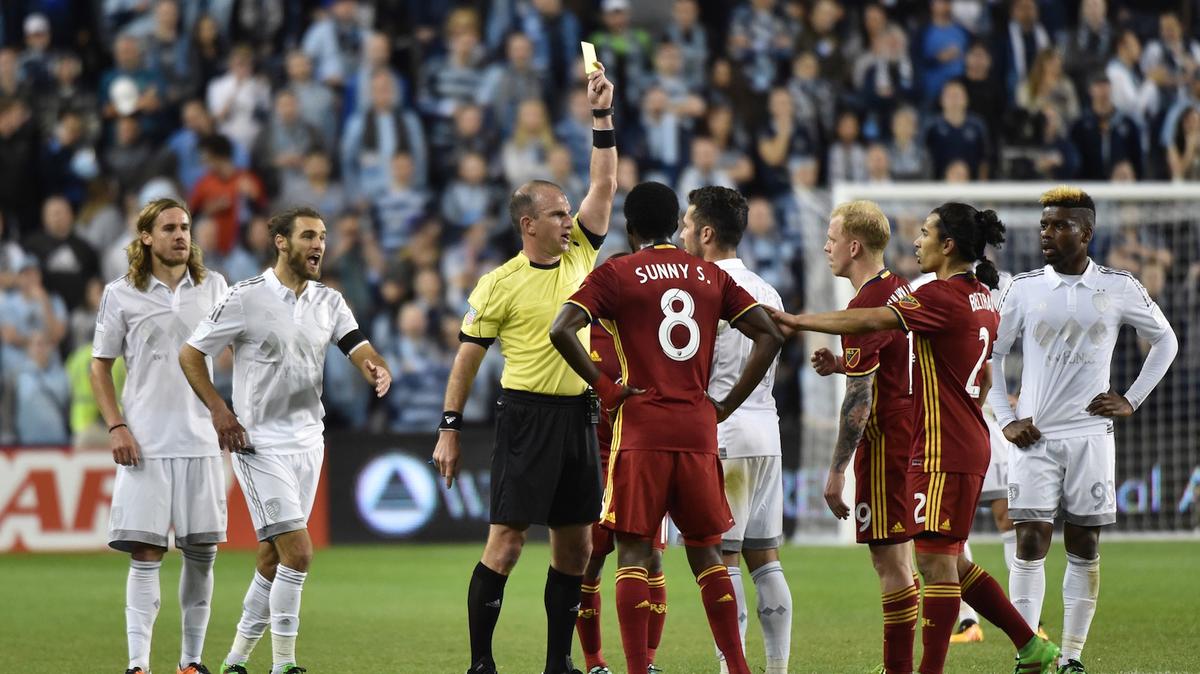 The referee (control) ----------------- the game.
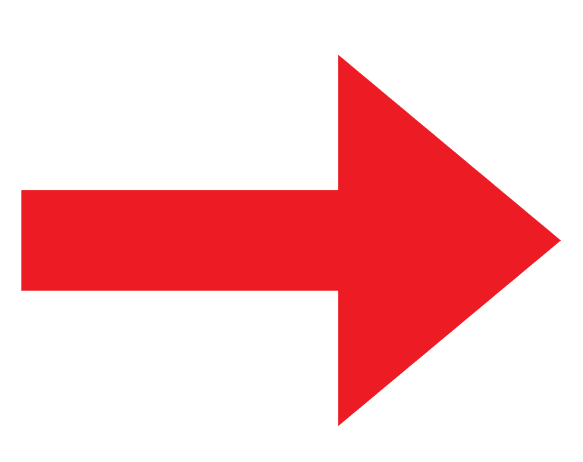 one referee
verb + s
controls
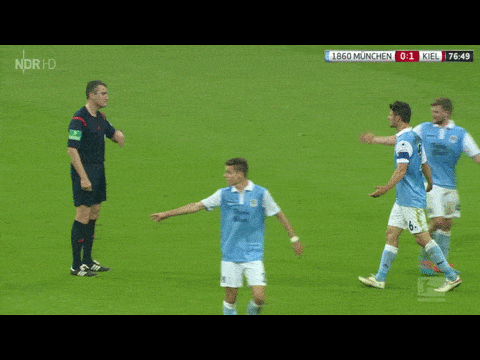 Players (not argue) -------------- with the referee.
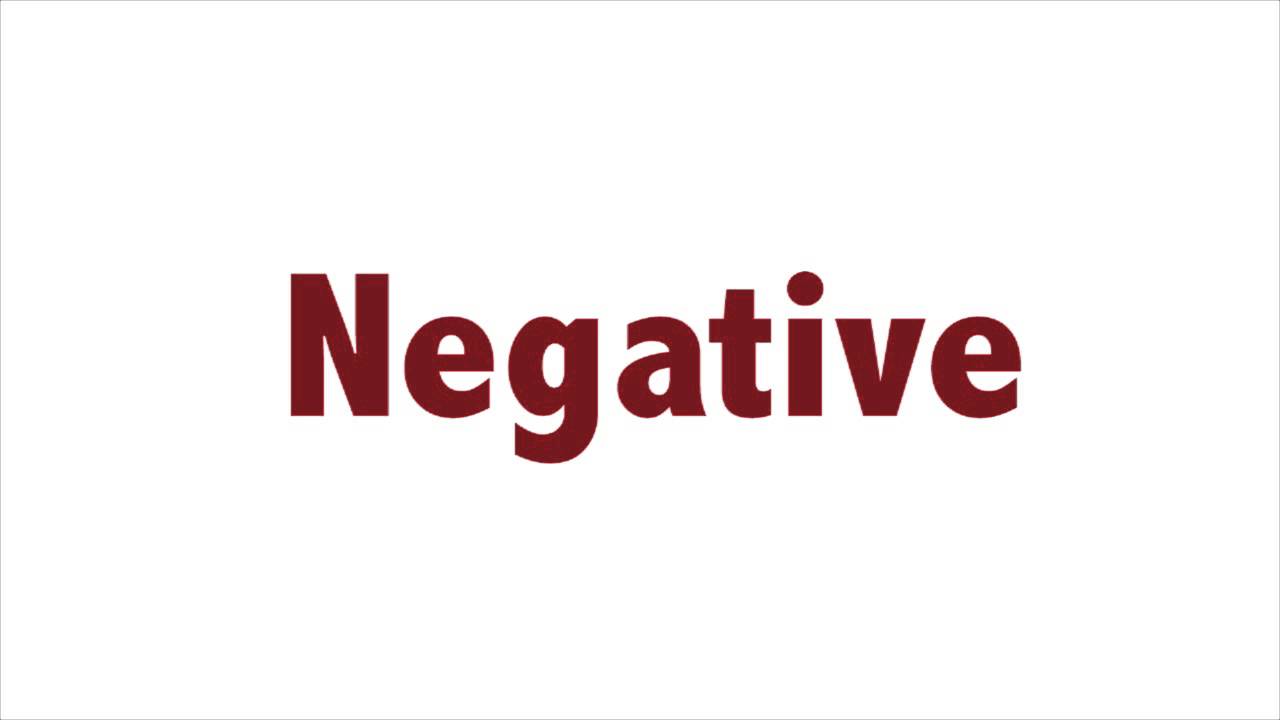 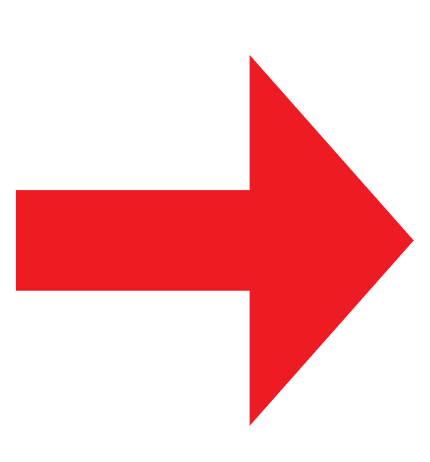 more than a player
don’t verb (infinitive)
don’t argue
If they do, the referee (send) --------------------- them off the football pitch.
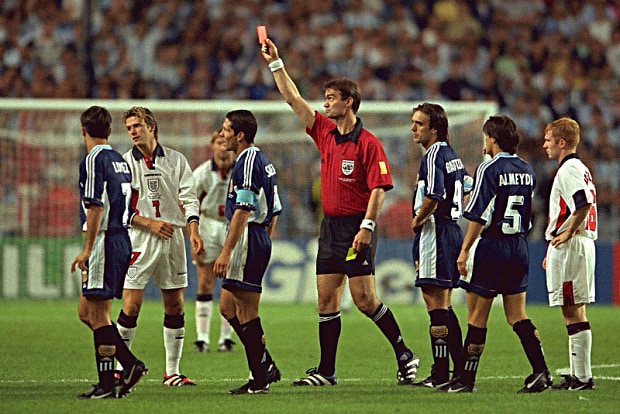 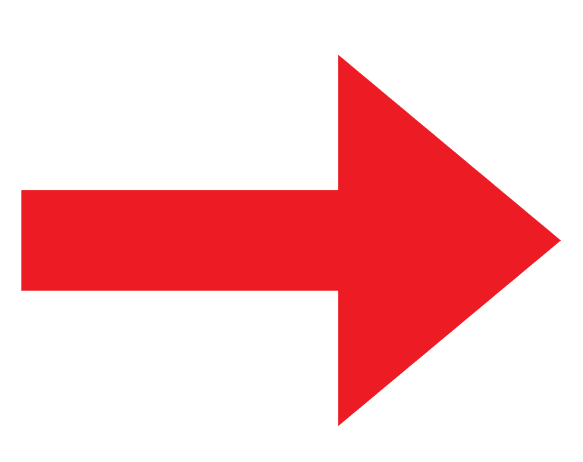 one referee
verb + s
sends
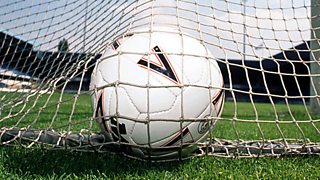 Closure
Enjoy watching a song about football, then mention sports which are played with a ball.